Greys - Programming topics
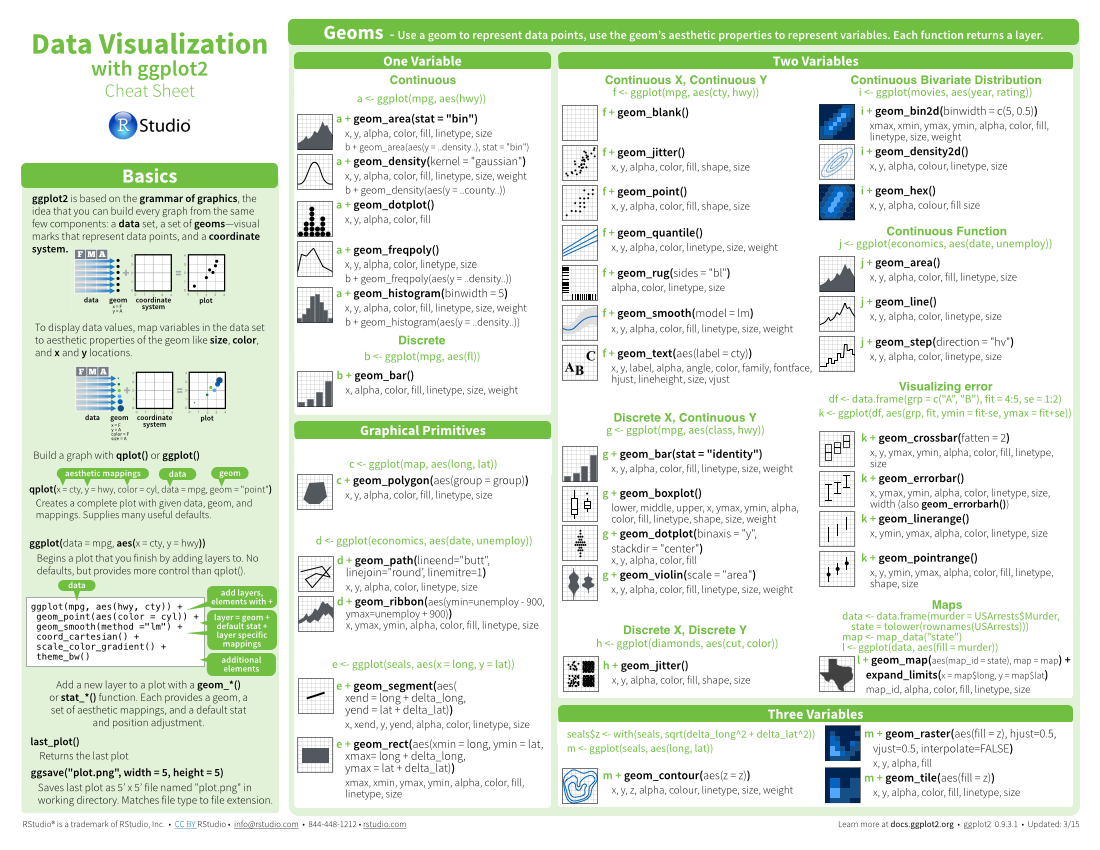 summary
function
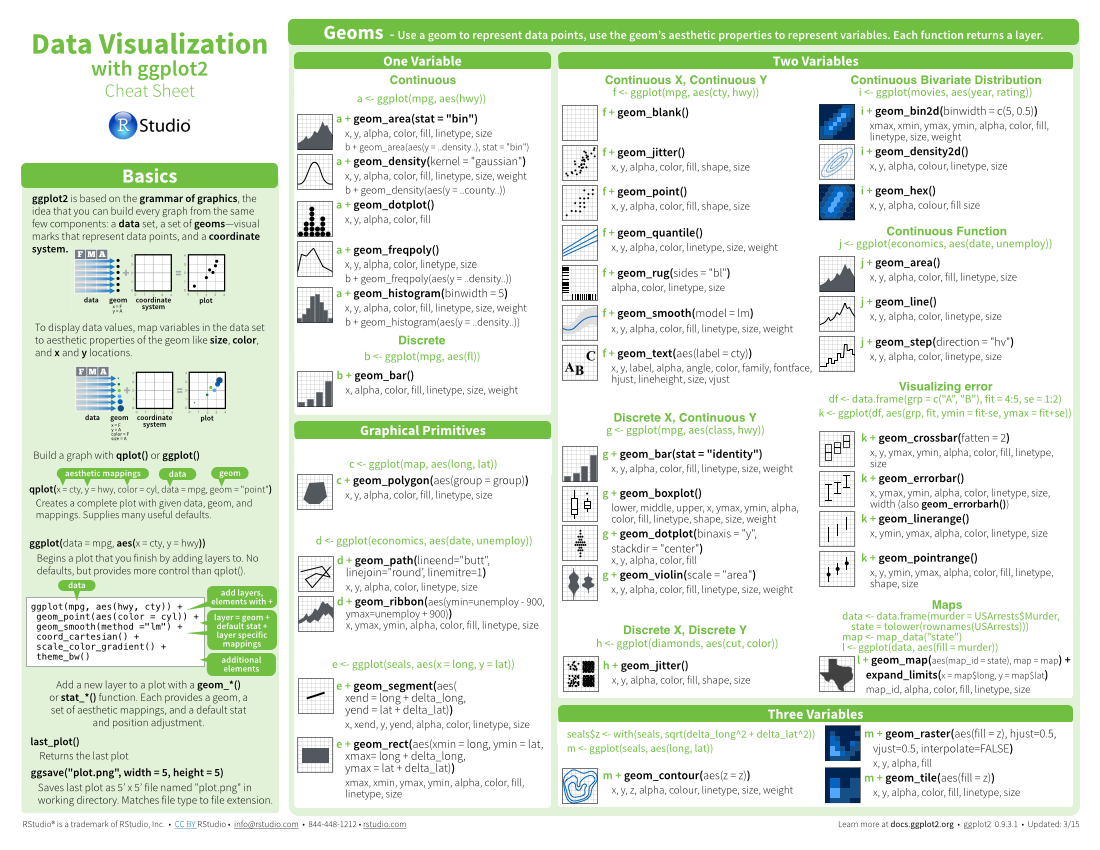 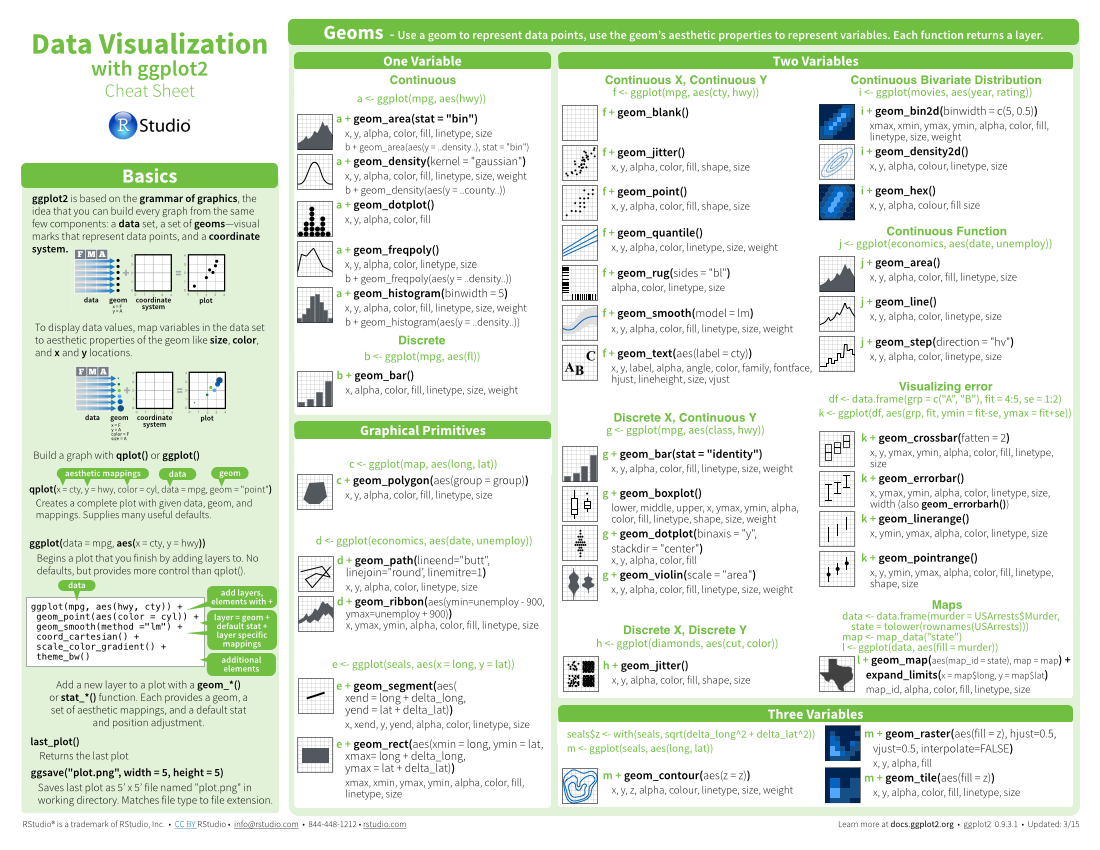 Title  - Group sections with titles, subtitles, and subsubtitles to create a visual hierarchy
Four Column
layout 
Cheat Sheet
Purples - Reporting topics (knitr, R Markdown, etc.)
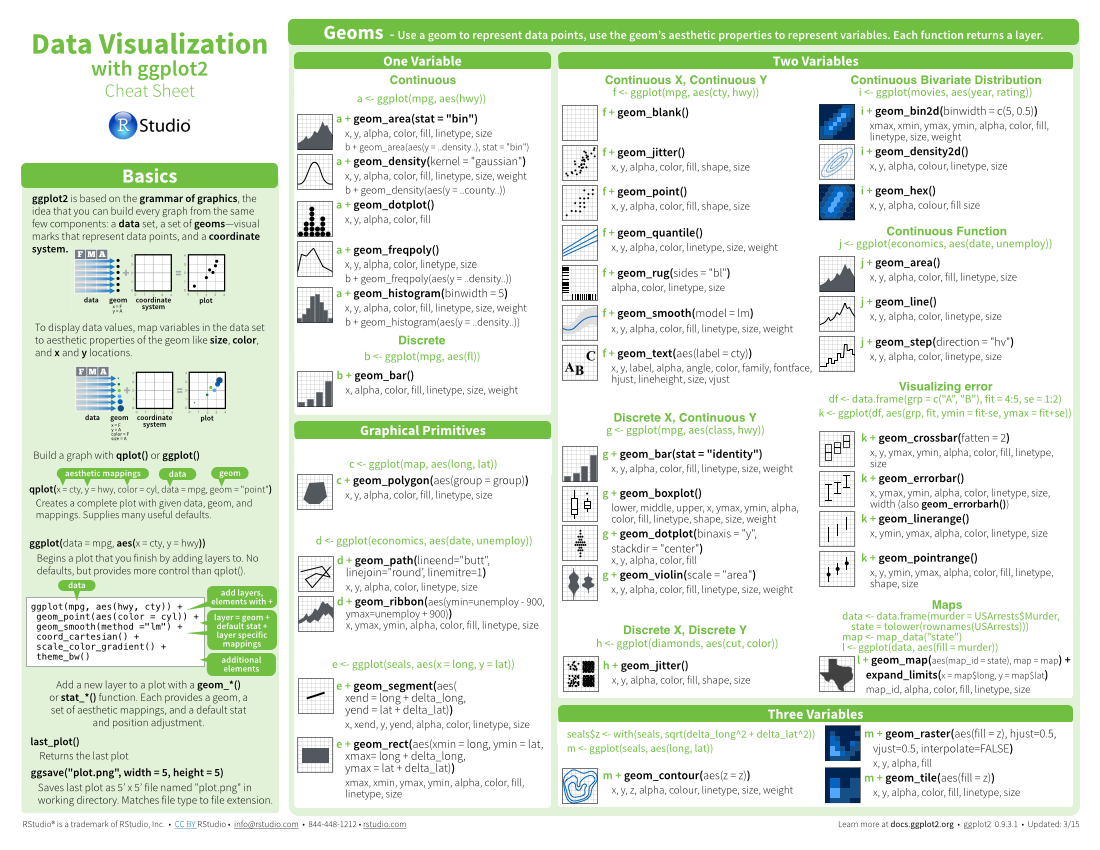 Layout suggestions
Subtitle
Blues - Shiny or RStudio related
Example code
Color Scheme
Use headers, outlines, and/or backgrounds to separate or group together sections.




Use titles, subtitles, and subsubtitles to create a visual hierarchy that will help users navigate the page.





Fit sections to content. Try several different layouts. 
Use numbers or arrows to link sections if the order/flow is confusing.
Please use the following color scheme when designing new cheatsheets to be distributed through http://www.rstudio.com/resources/cheatsheets/
Greens - Data Visualization
Where possible, use code that works when run.
Your 
LOGO
Section 1
Section 2
Section 3
Warm Colors - Data Manipulation and modeling topics
dplyr::lead
Copy with values shifted by 1.
dplyr::lag
Copy with values lagged by 1.
dplyr::dense_rank
Ranks with no gaps.
dplyr::min_rank
Ranks. Ties get min rank.
dplyr::percent_rank
Ranks rescaled to [0, 1].
dplyr::row_number
Ranks. Ties got to first value.
dplyr::ntile
Bin vector into n buckets.
dplyr::between
Are values between a and b?
dplyr::cume_dist
Cumulative distribution.
Basics
Thank you for making a new cheatsheet for R! These cheatsheets have an important job: 
Cheatsheets make it easy for R users 
to look up useful information.
Remember that the best cheatsheets are visual—not written—documents. Whenever possible use visual elements to make it easier for readers to find the information they need.

Use a layout that flows from top to bottom and left to right to make it easy to zero in on specific topics.







Use visualizations to explain concepts quickly and concisely.




Use visual elements to make the sheet scannable.






Use visual emphasis (like color, size, and font weight) to make important information easy to find.
Title
Subtitle
Subsubtitle
Keynote
Useful elements
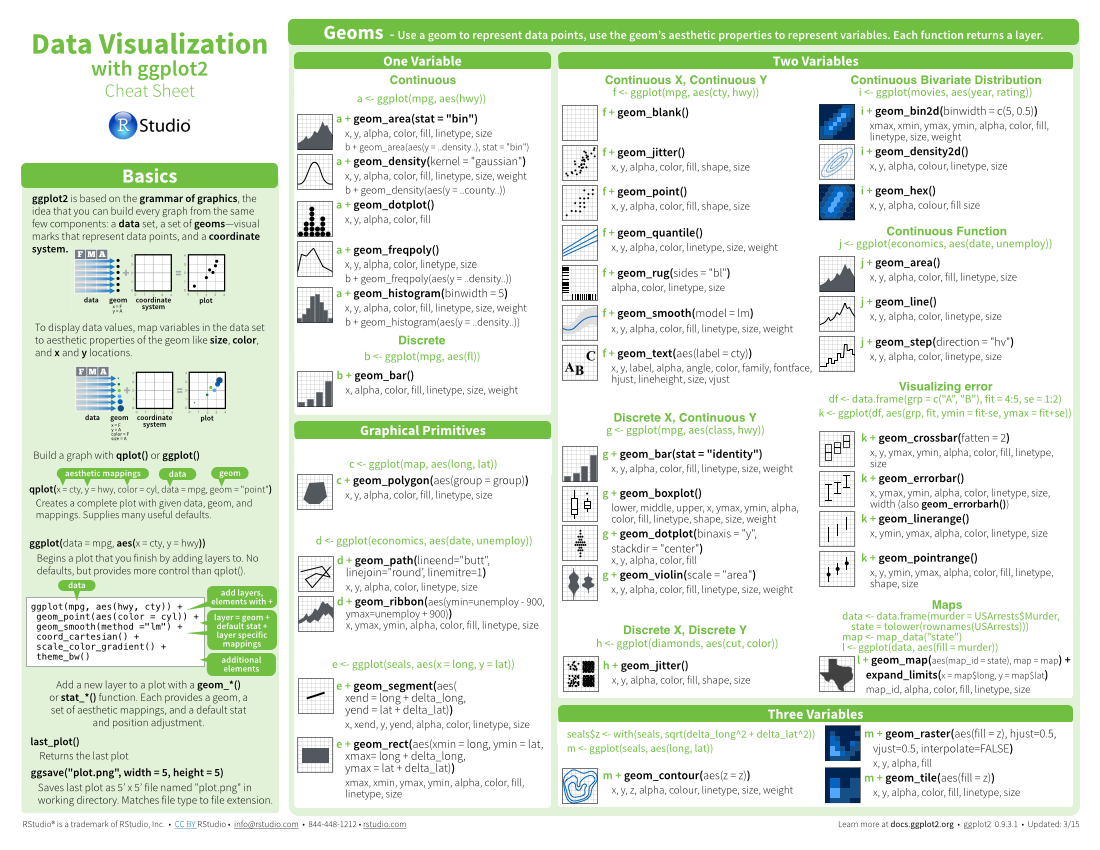 I make my cheatsheets in Apple Keynote, and not latex or R Markdown, because presentation software makes it much easier to tweak the visual appearance of a document
icons
    
These are just font awesome characters
Mock tables
Keynote tips
Select multiple elements by holding down shift and then selecting each. Click on a selected element before letting go of shift to unselect it.
To group elements together. Select them all , then click Arrange > Group
To evenly space multiple objects, select them all then Right Click > Align objects or Right Click > Distribute objects
Click on a table, then visit Format >Table > Row and Column Size to make even width rows/columns.
Code snippets
ggplot(mpg, aes(hwy, cty)) +
 geom_point(aes(color = cyl)) +
 geom_smooth(method ="lm") +
 coord_cartesian() +
 scale_color_gradient() +
 theme_bw()
Mock graphs
Tables
j + geom_area()
x, y, alpha, color, fill, linetype, size
j + geom_line()
x, y, alpha, color, linetype, size
Word balloons
can be 
useful for
explaining code
Fonts
Copyright
Each cheatsheet should be licensed under the creative commons license.
To license the sheet as creative commons, put CC'd by <your name> in the small print at the bottom of each page and link it to http://creativecommons.org/licenses/by/4.0/
This template uses several fonts: Helvetica Neue, Menlo, Source Sans pro, which you can acquire for free here,  http://www.fontsquirrel.com/fonts/source-sans-pro, and Font Awesome, which you can acquire here, http://fortawesome.github.io/Font-Awesome/get-started/
dplyr::bind_rows(y, z)
Append z to y as new rows.
To use a font awesome icon, copy and paste one from here http://fortawesome.github.io/Font-Awesome/cheatsheet/. Then set the text font to font awesome.
RStudio® is a trademark of RStudio, Inc.  •  CC BY Your Name •  Your@email.com  •  844-448-1212 • rstudio.com
Learn more at web page or vignette  •  package  version  •  Updated: 3/15
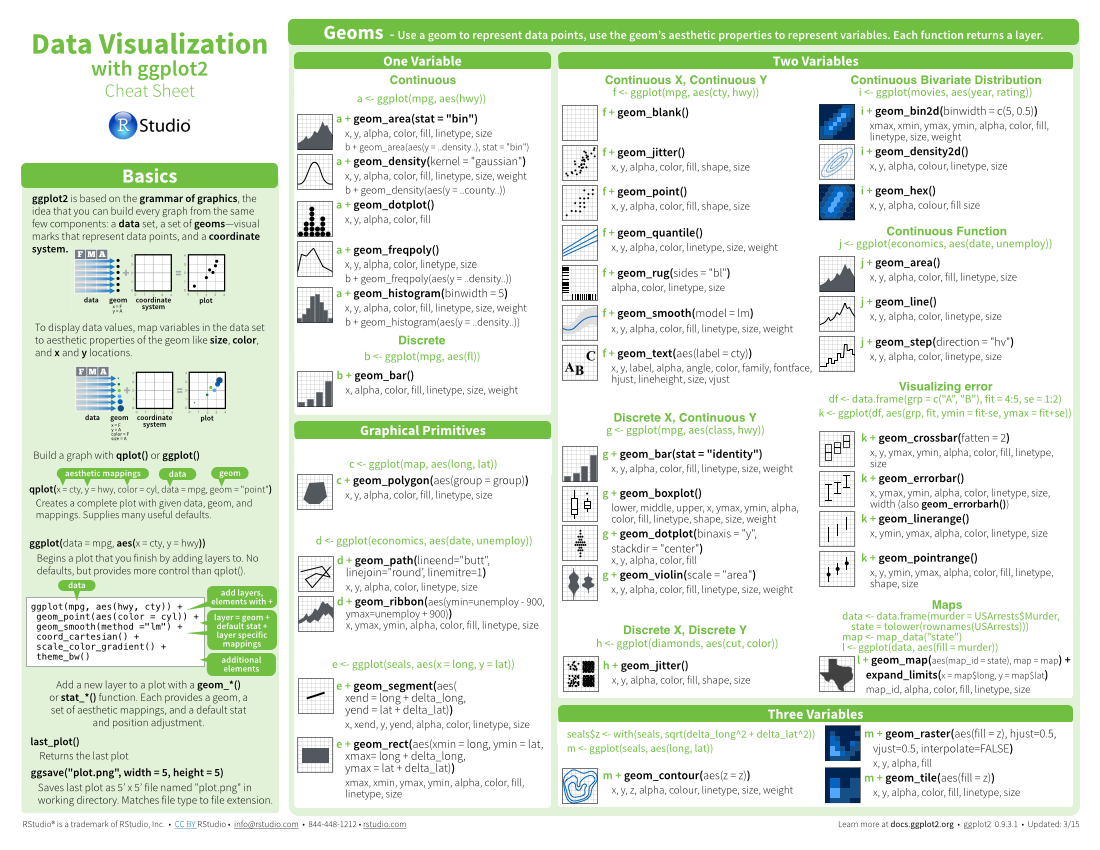 summary
function
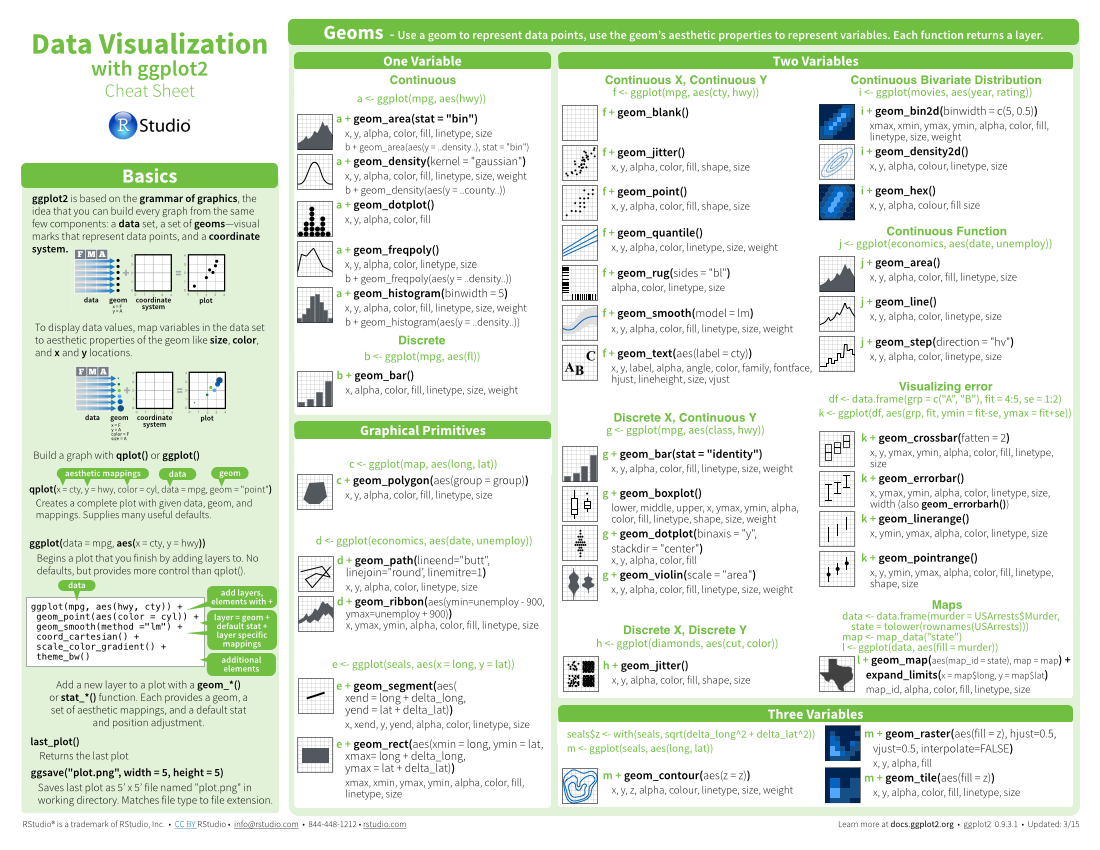 Layout Suggestions
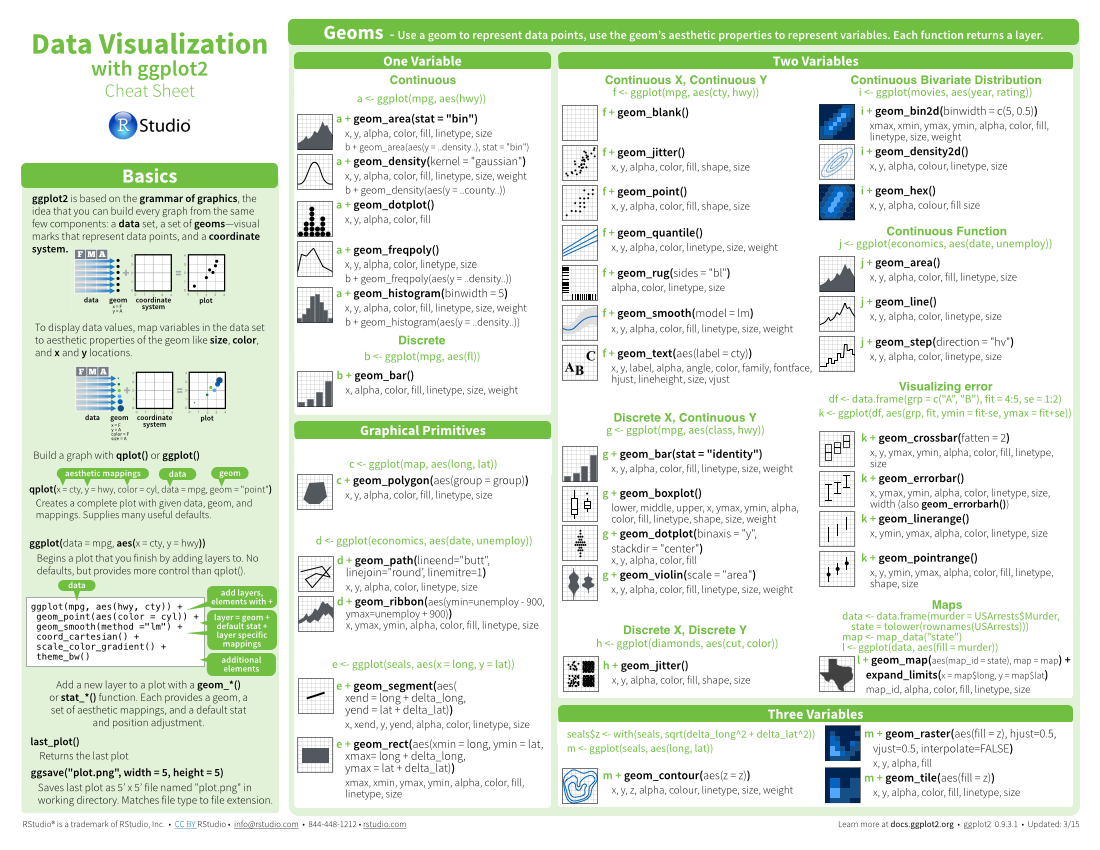 Three Column
layout 
Cheat Sheet
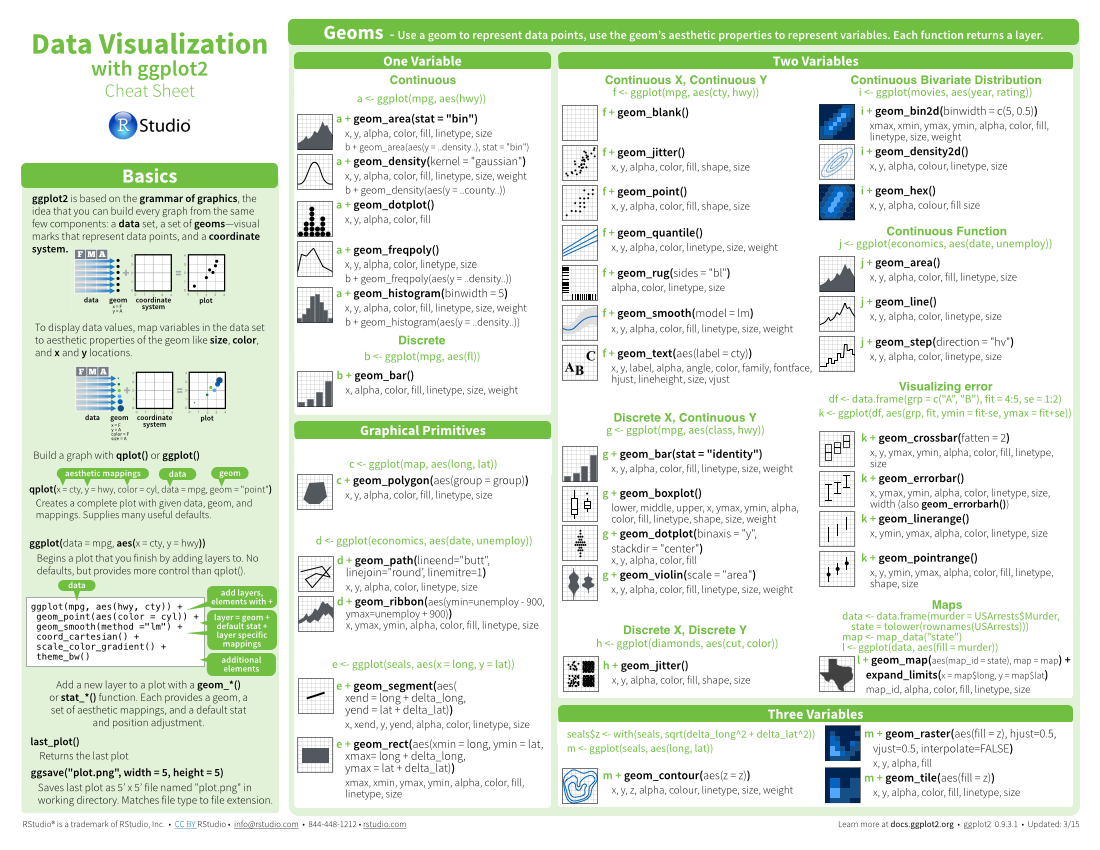 Create a visual hierarchy. Help users navigate the page with titles, subtitles, and subsubtitles
Use headers, outlines, and/or backgrounds to separate or group together sections.
Fit sections to content. Try several different layouts. 

Use numbers or arrows to link sections if the order/flow is confusing.
Title
Section 1
Section 2
Section 3
Your 
LOGO
Subtitle
Subsubtitle
Basics
Code and Color
Example code
Thank you for making a new cheatsheet for R! These cheatsheets have an important job: 
Cheatsheets make it easy for R users 
to look up useful information.
Remember that the best cheatsheets are visual—not written—documents. Whenever possible use visual elements to make it easier for readers to find the information they need.

Use a layout that flows and makes it easy to zero in on specific topics.






Use visualizations to explain concepts quickly and concisely.




Use visual elements to make the sheet scannable.






Use visual emphasis (like color, size, and font weight) to make important information easy to find.
Where possible, use code that works when run.
Color Scheme
Please use the following color scheme when designing new cheatsheets to be distributed through http://www.rstudio.com/resources/cheatsheets/
dplyr::lead
Copy with values shifted by 1.
dplyr::lag
Copy with values lagged by 1.
Greys - Programming topics
Word balloons
Purples - Reporting topics (knitr, R Markdown, etc.)
ggplot(mpg, aes(hwy, cty)) +
 geom_point(aes(color = cyl)) +
 geom_smooth(method ="lm") +
 coord_cartesian() +
 scale_color_gradient() +
 theme_bw()
Blues - Shiny or RStudio related
Greens - Data Visualization
can be 
useful for
Warm Colors - Data Manipulation and modeling topics
explaining code
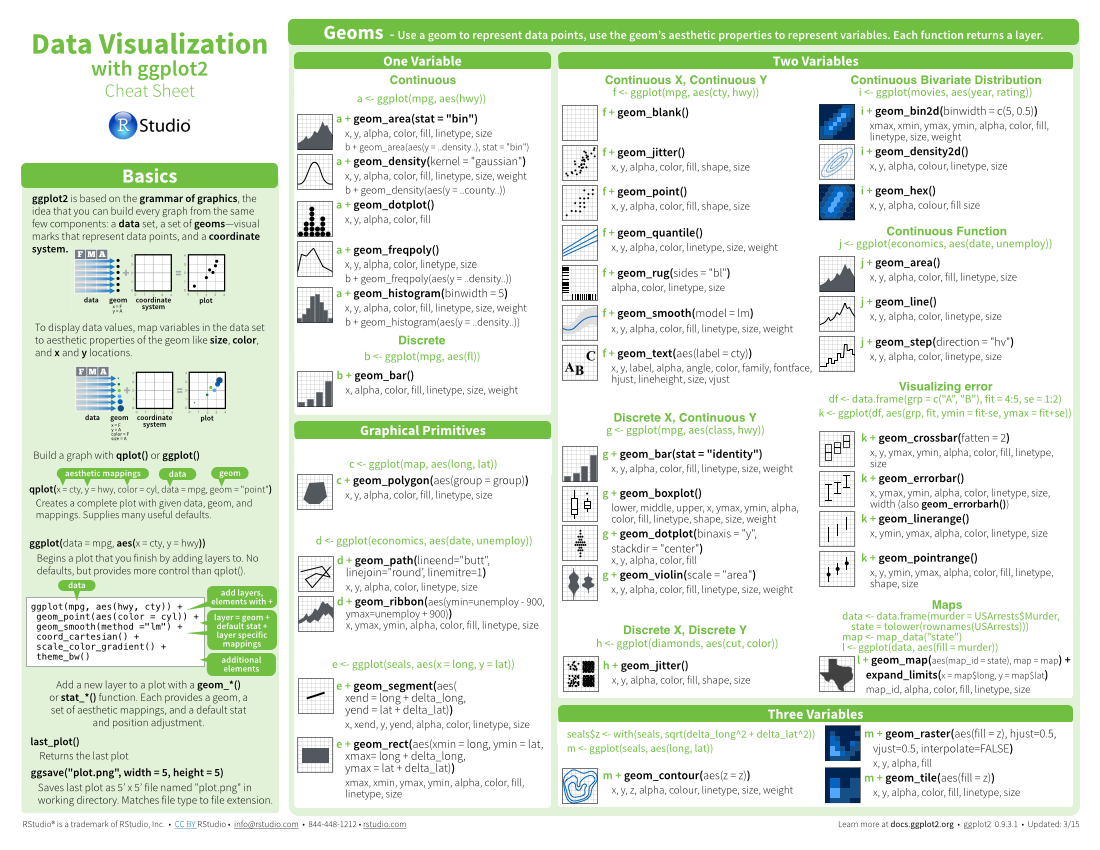 Useful Elements
Logistics
Fonts
icons
This template uses several fonts: Helvetica Neue, Menlo, Source Sans pro, which you can acquire for free here,  http://www.fontsquirrel.com/fonts/source-sans-pro, and Font Awesome, which you can acquire here, http://fortawesome.github.io/Font-Awesome/get-started/
    
These are just font awesome characters
Mock tables
To use a font awesome icon, copy and paste one from here http://fortawesome.github.io/Font-Awesome/cheatsheet/. Then set the text font to font awesome.
j + geom_area()
x, y, alpha, color, fill, linetype, size
j + geom_line()
x, y, alpha, color, linetype, size
Keynote
Mock graphs
I make my cheatsheets in Apple Keynote, and not latex or R Markdown, because presentation software makes it much easier to tweak the visual appearance of a document
Tables
Keynote tips
dplyr::bind_rows(y, z)
Append z to y as new rows.
Select multiple elements by holding down shift and then selecting each. Click on a selected element before letting go of shift to unselect it.
To group elements together. Select them all , then click Arrange > Group
To evenly space multiple objects, select them all then Right Click > Align objects or Right Click > Distribute objects
Click on a table, then visit Format >Table > Row and Column Size to make even width rows/columns.
Copyright
Each cheatsheet should be licensed under the creative commons license.
To license the sheet as creative commons, put CC'd by <your name> in the small print at the bottom of each page and link it to http://creativecommons.org/licenses/by/4.0/
RStudio® is a trademark of RStudio, Inc.  •  CC BY Your Name •  Your@email.com  •  844-448-1212 • rstudio.com
Learn more at web page or vignette  •  package  version  •  Updated: 3/15